Error Detection
Lecture 12
http://www.cs.rutgers.edu/~sn624/352-F24 
Srinivas Narayana
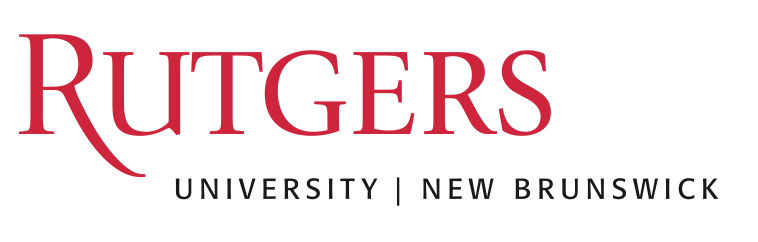 1
Connection lookup: The operating system does a lookup using these data to determine the right socket and app.
Review: Demultiplexing
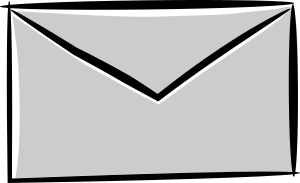 Machine 1
Port 1
Machine 1
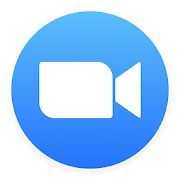 IP addr 1
Port 2
…
Denotes an attachment point with the network.
Src port, Dst port
…
…
…
Src IP, Dst IP, 
Tp Protocol
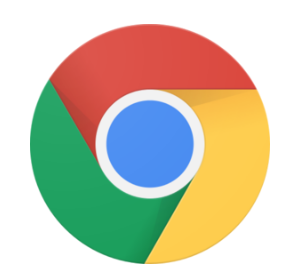 …
Port 65535
Machine 1
IP addr 2
socket()
Ports
Each IP address comes with a full copy of its own ports.
Machine
Listing sockets and connections
ss

iperf –s and iperf –s -u
User Datagram Protocol
UDP: User Datagram Protocol [RFC 768]
Best effort service
UDP segments may be lost, corrupted, reordered
UDP is connectionless
Each UDP segment handled independently of others (i.e. no “memory” across packets)
Suitable for one-off req/resp
E.g., DNS uses UDP
Early multimedia apps used UDP
Delay-sensitive but loss tolerant
Why are UDP’s guarantees even okay?
Simple & low overhead compared to TCP:
No delays due to “connection establishment” (which TCP does)
UDP can send a packet immediately
Small segment header (TCP’s is larger)
UDP can blast data without control
TCP is more balanced and measured
Less memory for connection “state” at sender & receiver relative to TCP
UDP segment structure
Length of
segment
(UDP header + data)
Error detection 
info
(more to come)
Applications
16 bits
16 bits
source port #
dest port #
Transport
checksum
length
application
data 
(message)
Network
Link layer
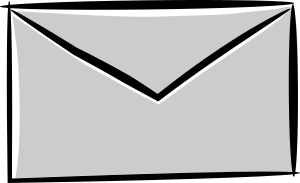 UDP segment structure
…
Source IP address
Destination IP address
…
Applications
source port #
dest port #
Transport
checksum
length
application
data 
(message)
Network
Link layer
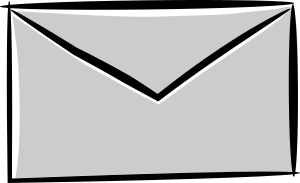 Review: UDP demultiplexing
…
Source IP address
Destination IP address
…
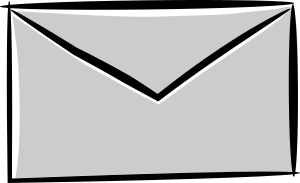 Machine 1
Port 1
Machine 1
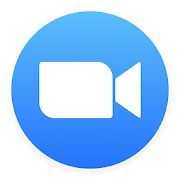 IP 1
Port 2
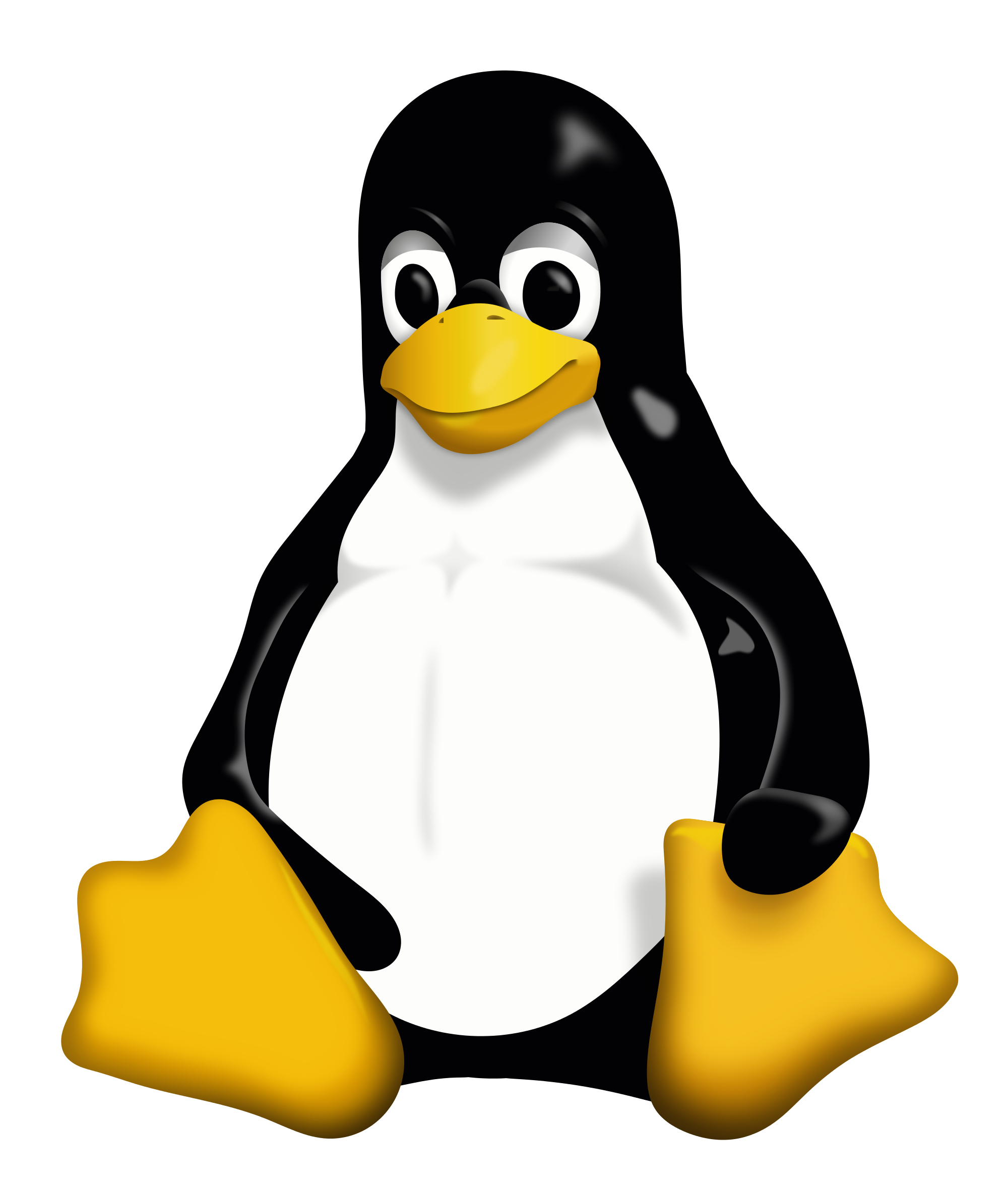 …
source port #
dest port #
…
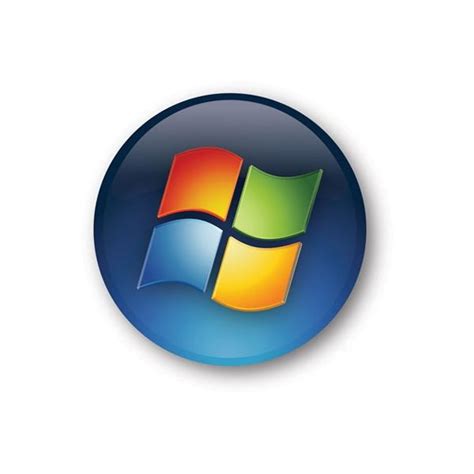 …
checksum
length
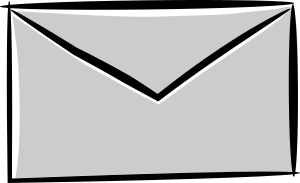 Port 44262
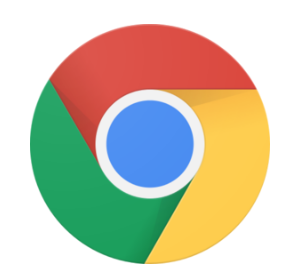 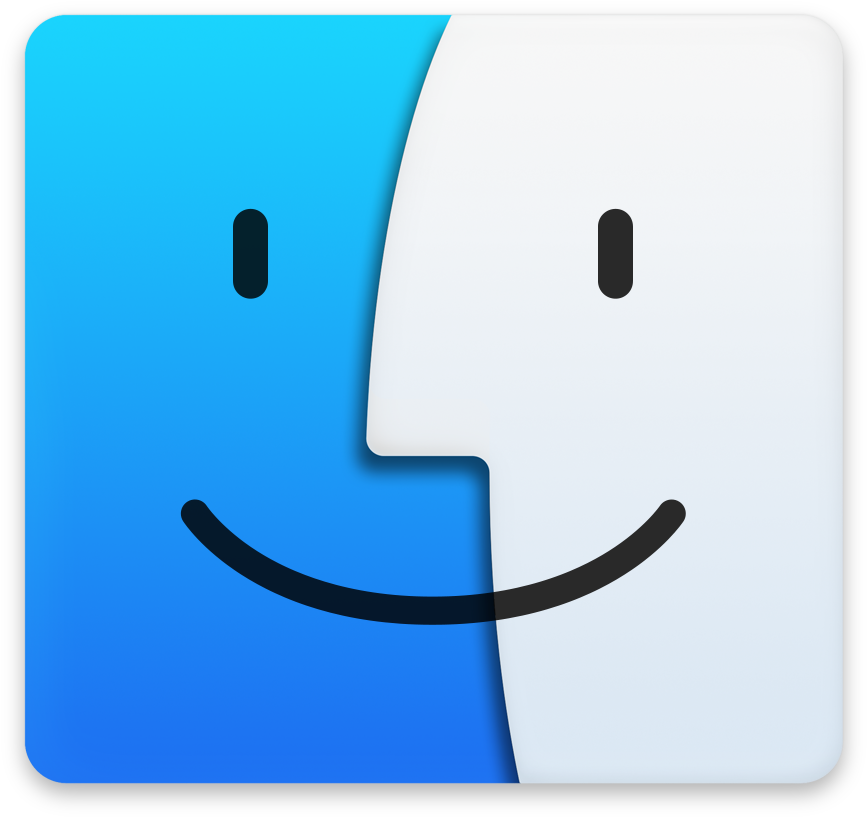 …
application
data 
(message)
Port 65535
Machine 1
IP 2
socket()
Ports
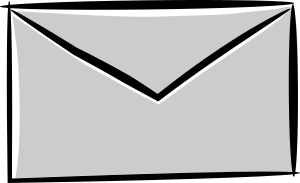 Seeing UDP packets in action
How to craft and send (UDP) packets?
It’s simpler than you think! 

sudo tcpdump -i lo -XAvvv udp # observe packets
sudo scapy # tool used to send crafted packets
Example: 
send(IP(dst="127.0.0.1")/UDP(sport=1024, dport=2048)/"hello world”, iface="lo")
See other fields of UDP using UDP().fields_desc
Scapy can send and receive crafted packets! 
However, it requires sudo (superuser privileges)
Error Detection in the Transport Layer
Why error detection?
Network provides best effort service
UDP is a simple and low overhead transport
Data may be corrupted along the way (e.g., 1 -> 0)
However, simple error detection is possible!
Was the data I received the same data the remote machine sent?
Error detection is a useful feature for all transport protocols including TCP

Q: Suppose you’re sending a package to a friend. How would you detect tampering with that package?
Error Detection in UDP and TCP
Key idea: have sender compute a function over the data
Store the result in the packet
Receiver can check the function’s value in received packet

An analogy: you’re sending a package of goodies and want your recipient to know if goodies were leaked along the way

Your idea: weigh the package; stamp the weight on the package
Have the recipient weigh the package and cross-check the weight with the stamped value
Requirements on error detection function
Function must be easy to compute
Function value must change if the packet changes
If the packet was modified through “likely” changes, the function value must change
Function must be easy to verify

UDP and TCP use a class of function called a checksum
Very common idea: used in multiple parts of networks and computer systems
UDP & TCP’s Checksum function
Receiver:
compute a checksum of the received segment, including the checksum in packet itself
check if the resulting (computed) checksum is 0
NO – an error is detected
YES – assume no error
Sender:
treat segment contents as sequence of 16-bit integers
checksum: addition (1’s complement sum) of segment contents
sender puts checksum value into UDP/TCP checksum field
Computing 1’s complement sum
Very similar to regular (unsigned) binary addition.
However, when adding numbers, a carryout from the most significant bit needs to be added to the result
Example: add two 16-bit integers
1  1  1  1  0  0  1  1  0  0  1  1  0  0  1  1  0
1  1  1  0  1  0  1  0  1  0  1  0  1  0  1  0  1

1  1  0  1  1  1  0  1  1  1  0  1  1  1  0  1  1

1  1  0  1  1  1  0  1  1  1  0  1  1  1  1  0  0
1  0  1  0  0  0  1  0  0  0  1  0  0  0  0  1  1
wraparound
sum
checksum
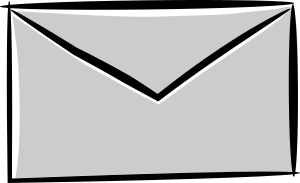 15
From the UDP specification (RFC 768)
Checksum is the 16-bit one's complement of the one's complement sum of a pseudo header of information from the IP header, the UDP header, and the data, padded with zero octets at the end (if necessary) to make a multiple of two octets. 

The pseudo header conceptually prefixed to the UDP header contains the source address, the destination address, the protocol, and the UDP length.
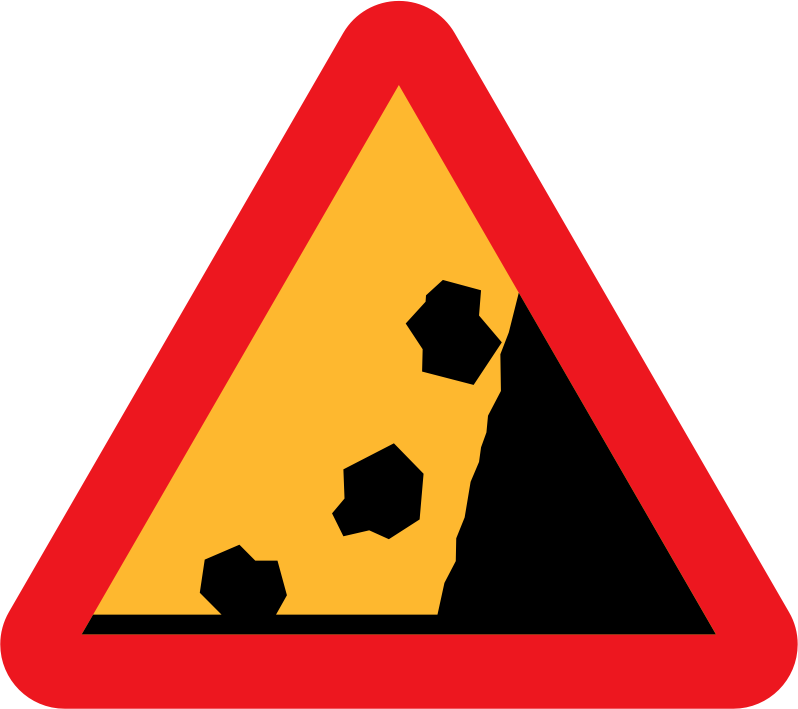 Warning: Technical language ahead